SCHÜLER ENGAGIEREN sich
IN DER SCHULE
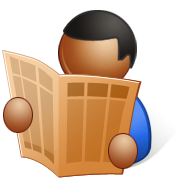 (Arbeitsblatt)
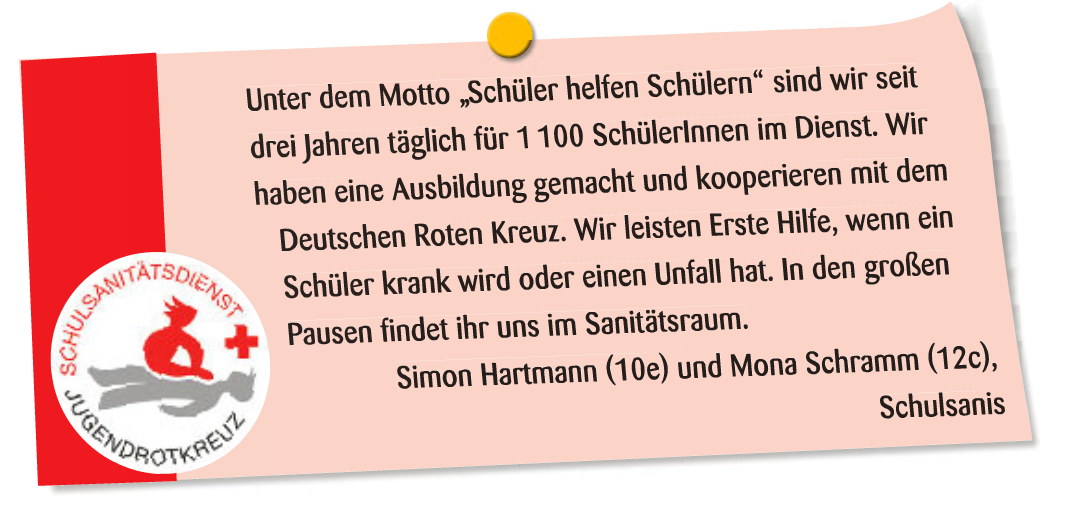 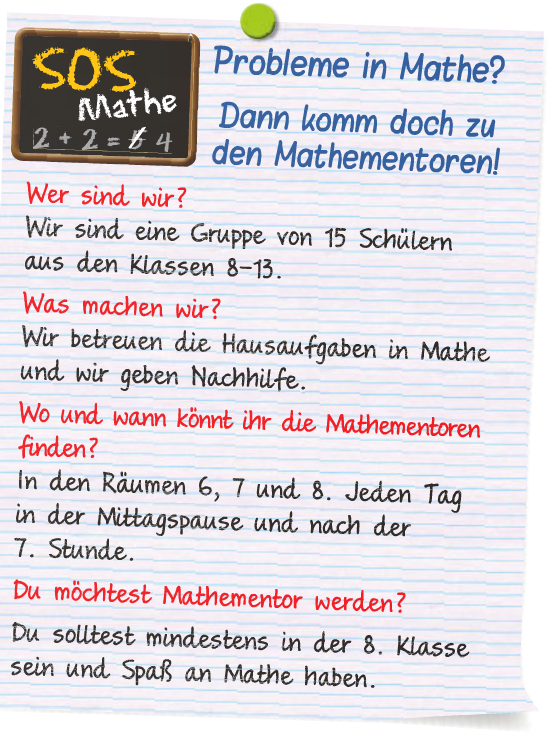 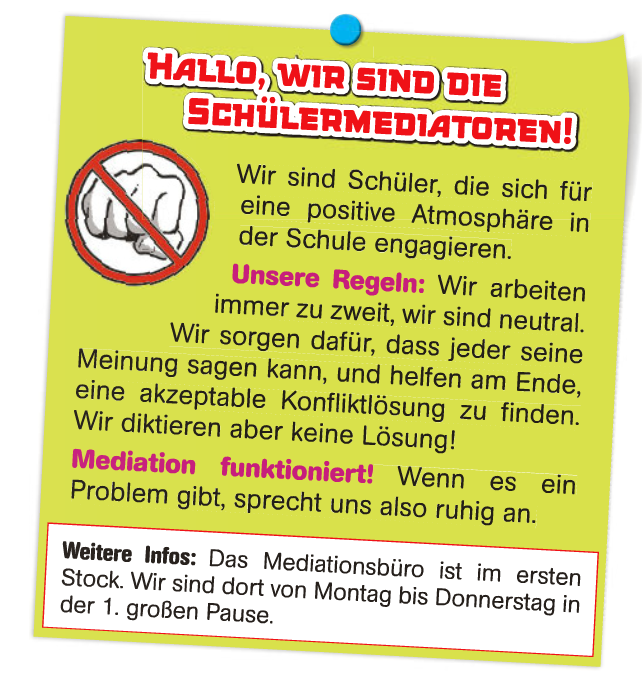 Die drei Dokumente sind	 drei Webseiten
					 drei Anzeigen
					 drei Zeitungsartikel

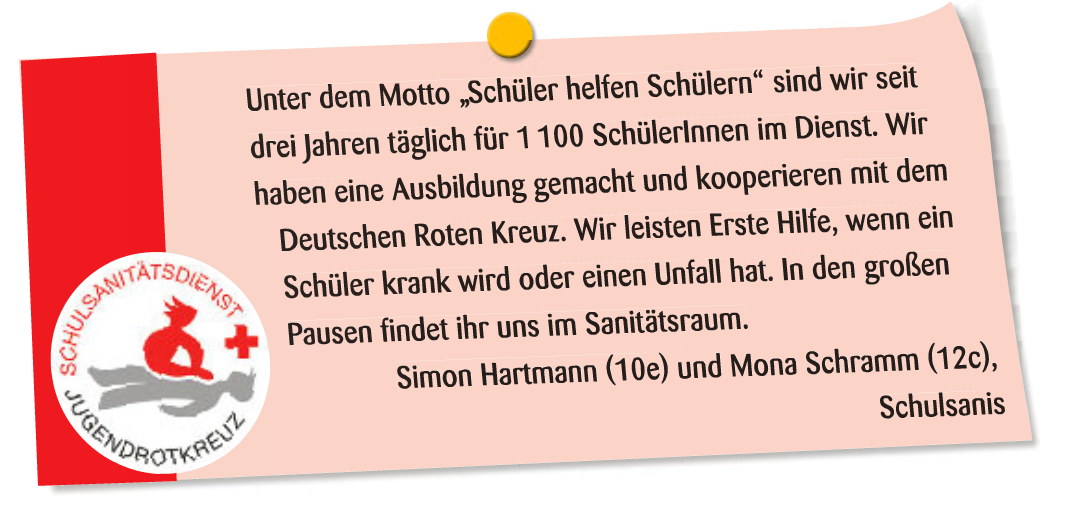 Schüler engagieren sich in der Schule. Sie kooperieren mit …
einer Bank
 einem Fußballclub
 dem Deutschen Roten Kreuz
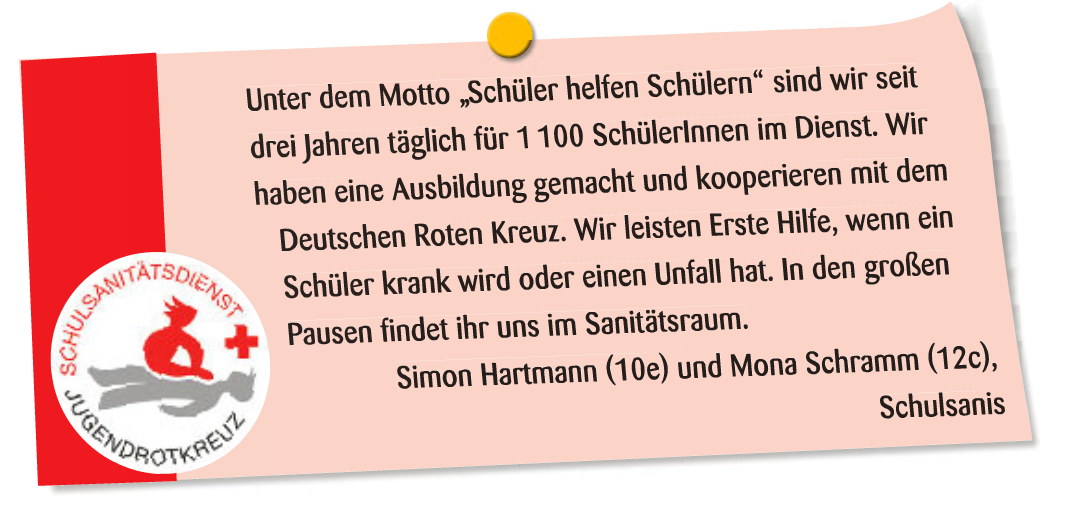 
Was machen also diese Schüler?
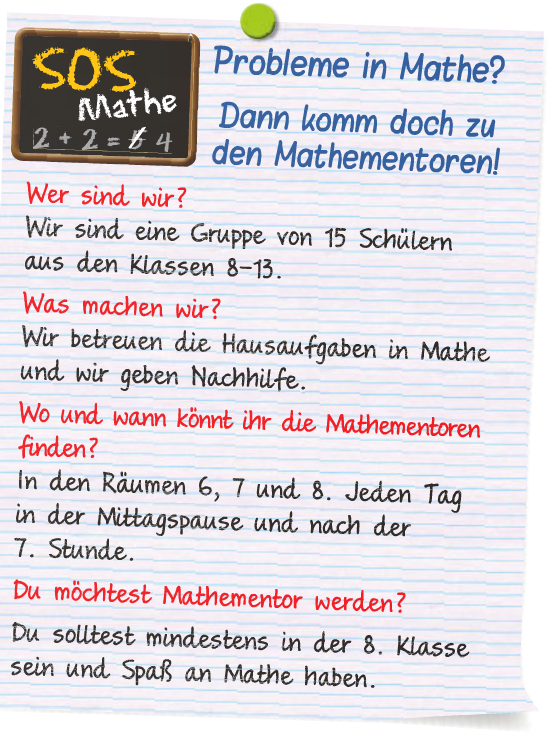 Schüler engagieren sich in der Schule.
Sie sollen …
den anderen in Mathe helfen
 für die Kleinen Partys organisieren
 mit den Kleinen Sport treiben
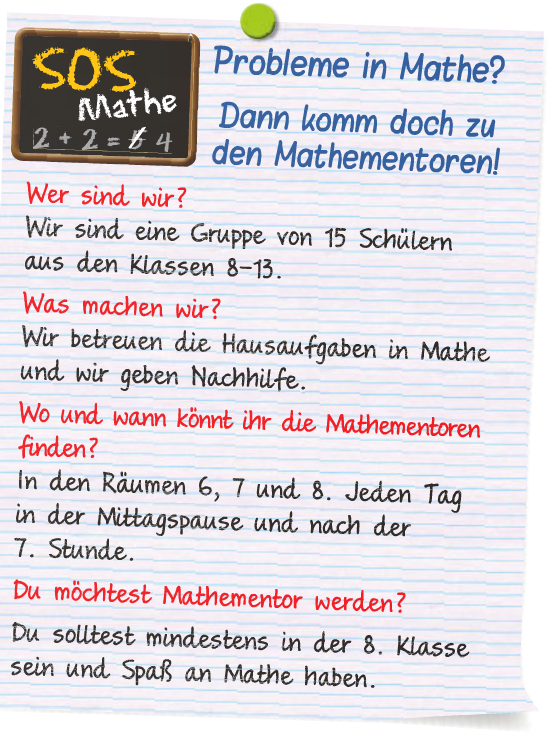 
Suche im Dokument Indizien!
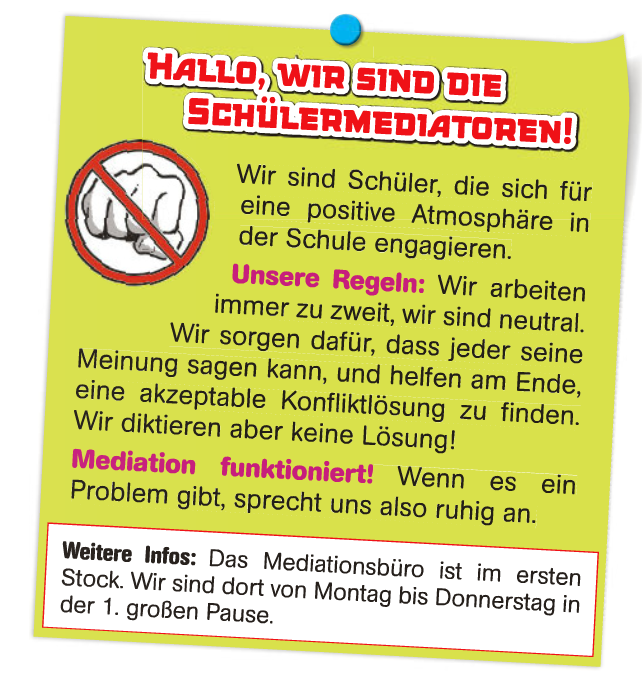 Schüler engagieren sich in der Schule.
Sie sollen …
einen Orientierungslauf organisieren
 Konflikte lösen
 ein Thaiboxenturnier organisieren

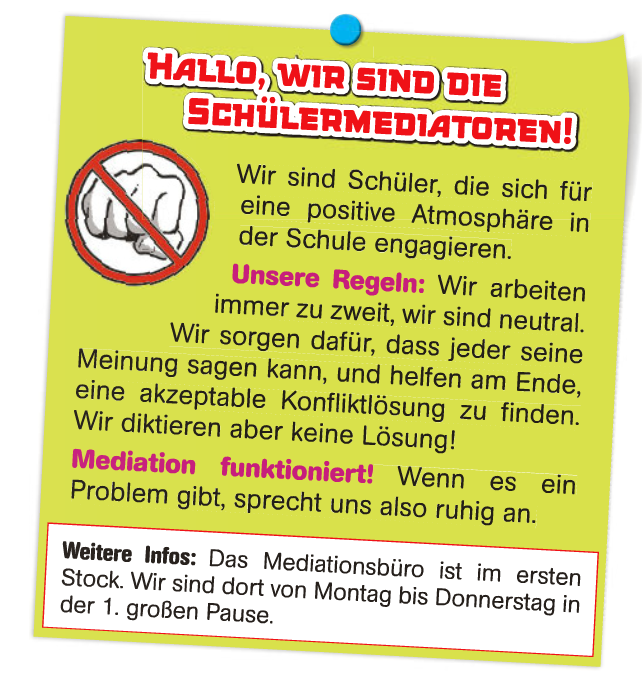 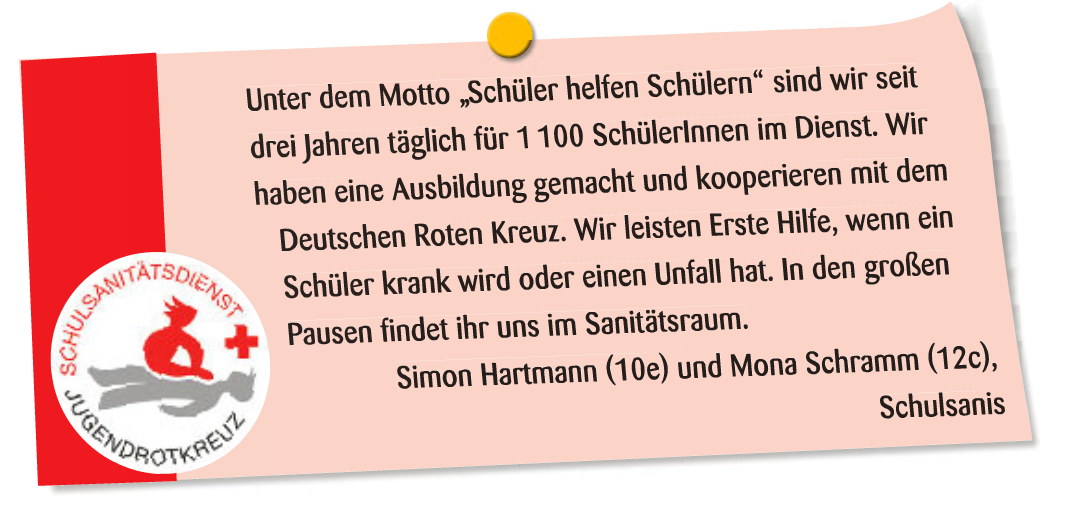 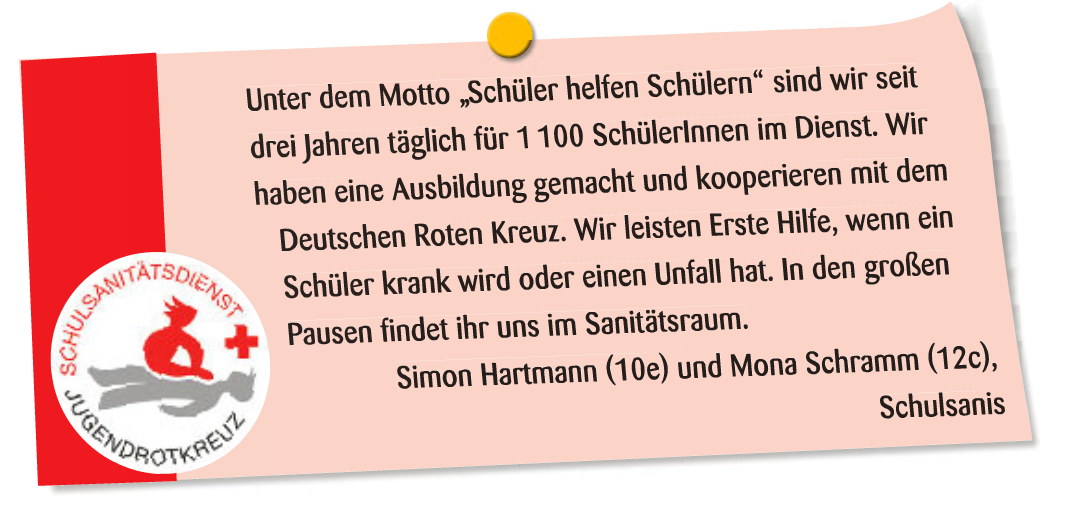  Die Schulsanis sollen …
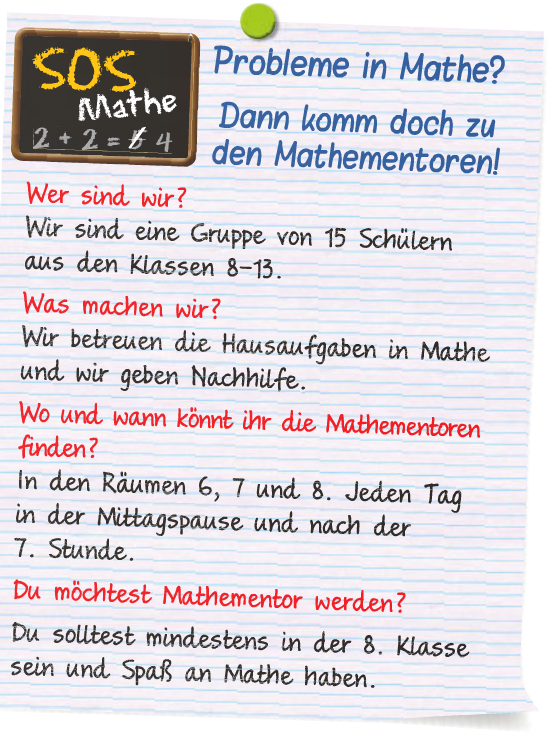 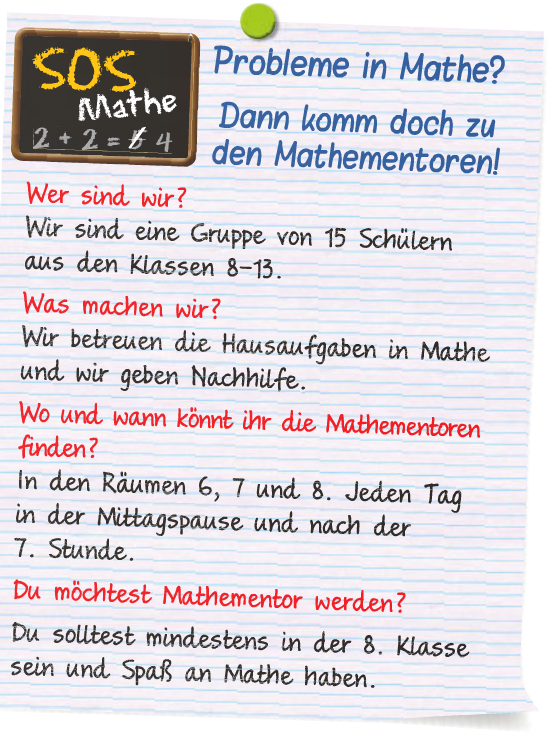  Die Mathementoren sollen …
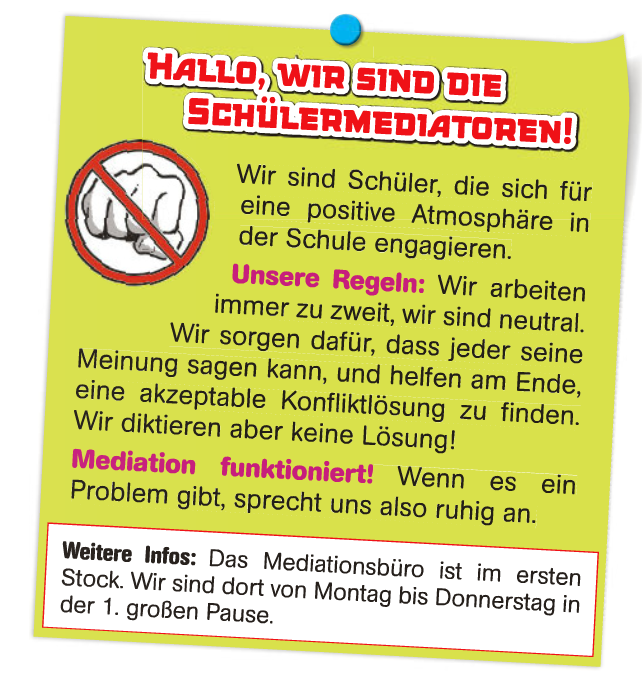 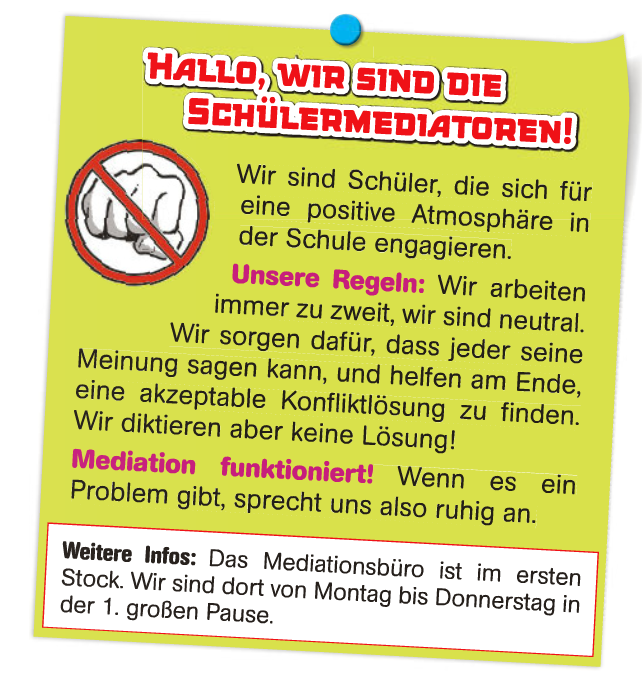  Die Schülermediatoren sollen …
Schüler engagieren sich in der Schule. Was sollen sie machen?
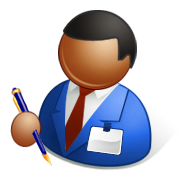 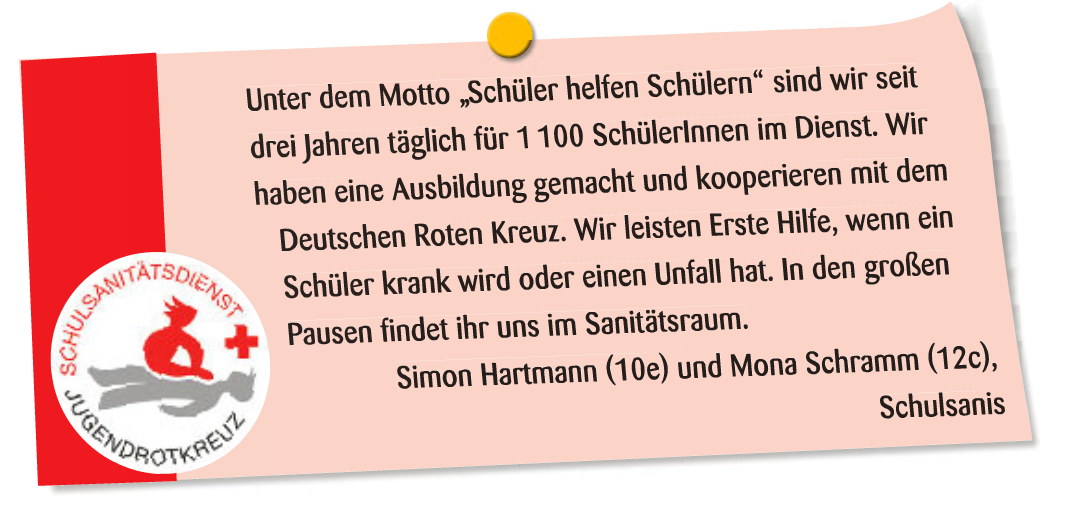  Die Schulsanis sollen …
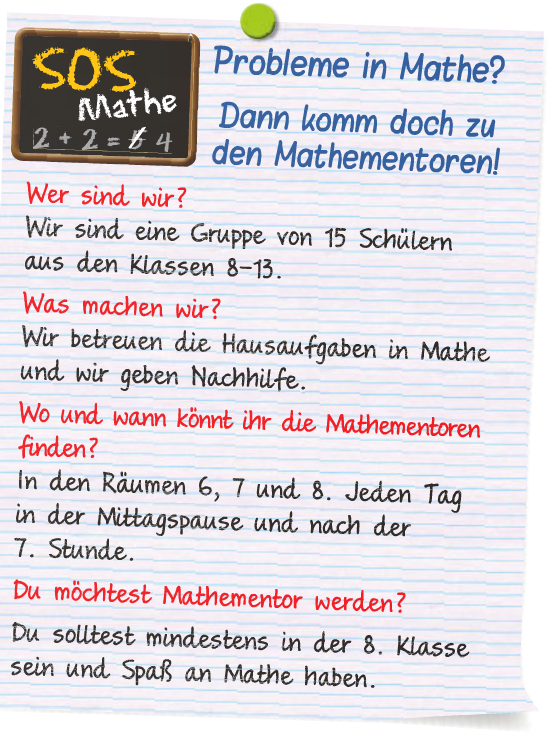 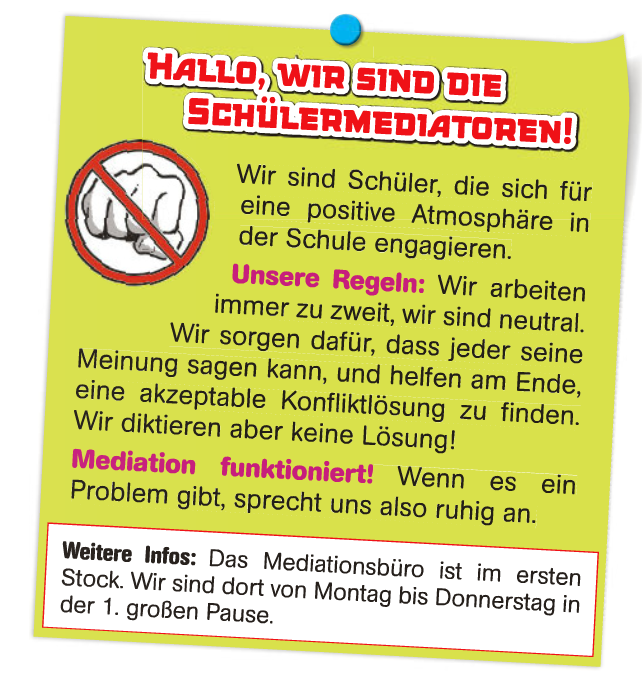 Bilan grammatical :
Comment exprimer un devoir ou une recommandation :
 Ein Sanitäter soll erste Hilfe leisten.
ø
ich soll
st
du soll
ø
er / sie soll
en
wir soll
ihr soll
t
en
sie soll
modalité.
 Le verbe sollen est un verbe de
Was sollst du als Schüler machen?
 Als Schüler soll ich …
Was sollst du als Kind machen?
 Als Kind soll ich …
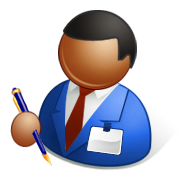 (Buch Seite 61)
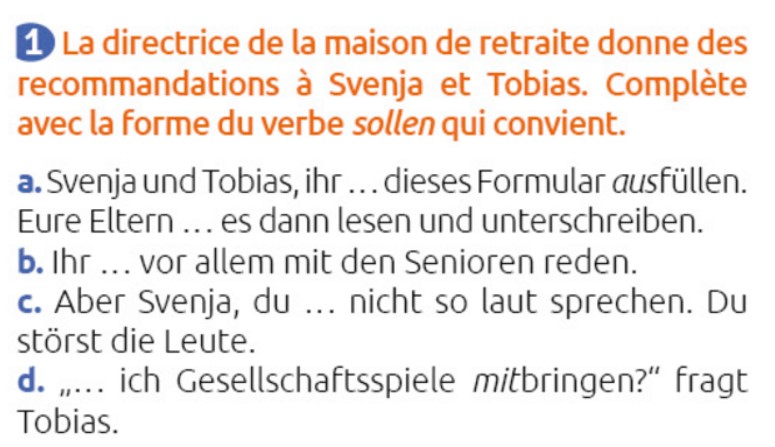 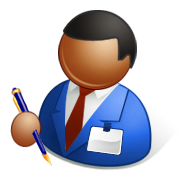 (Übungsheft Seite 45)
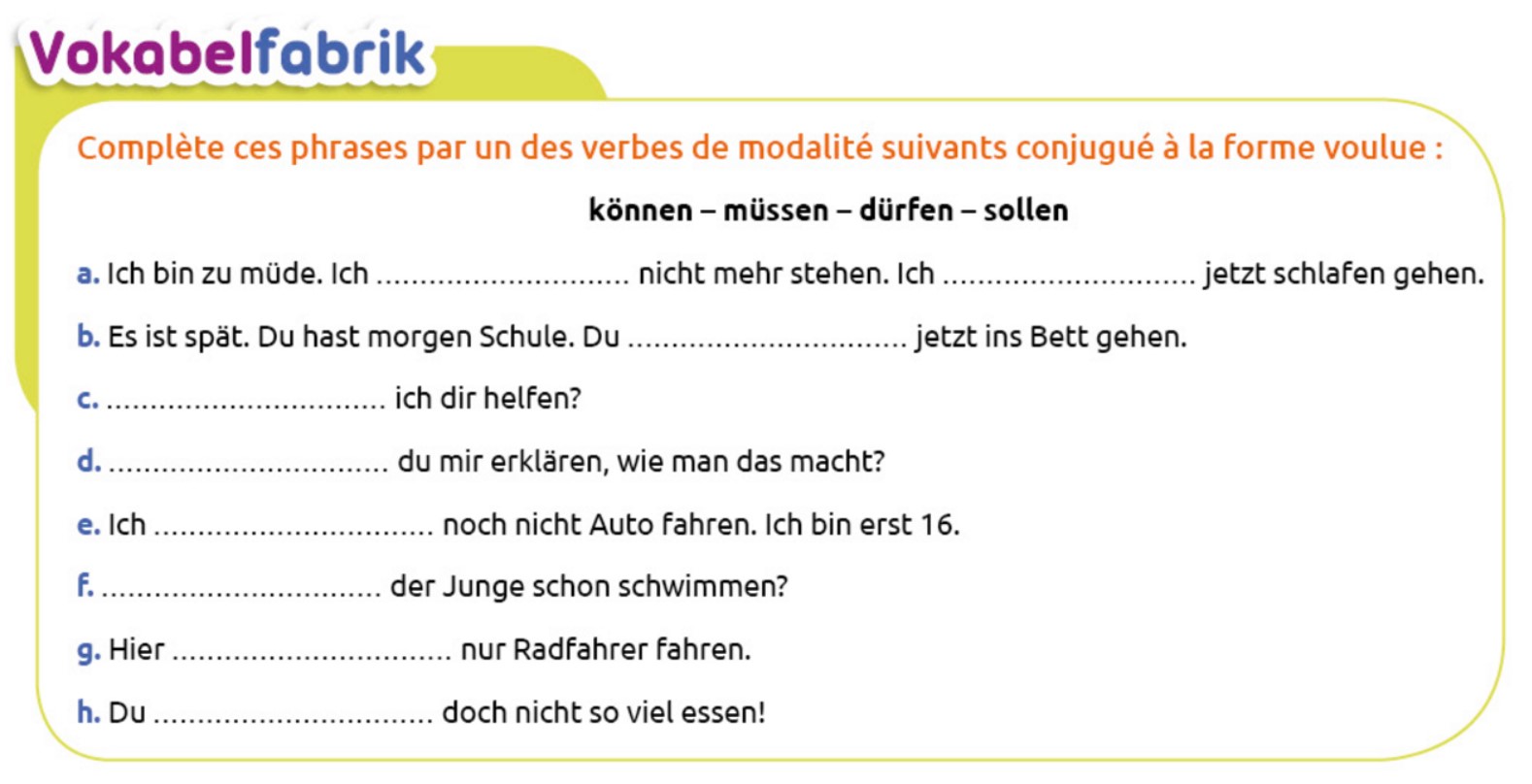